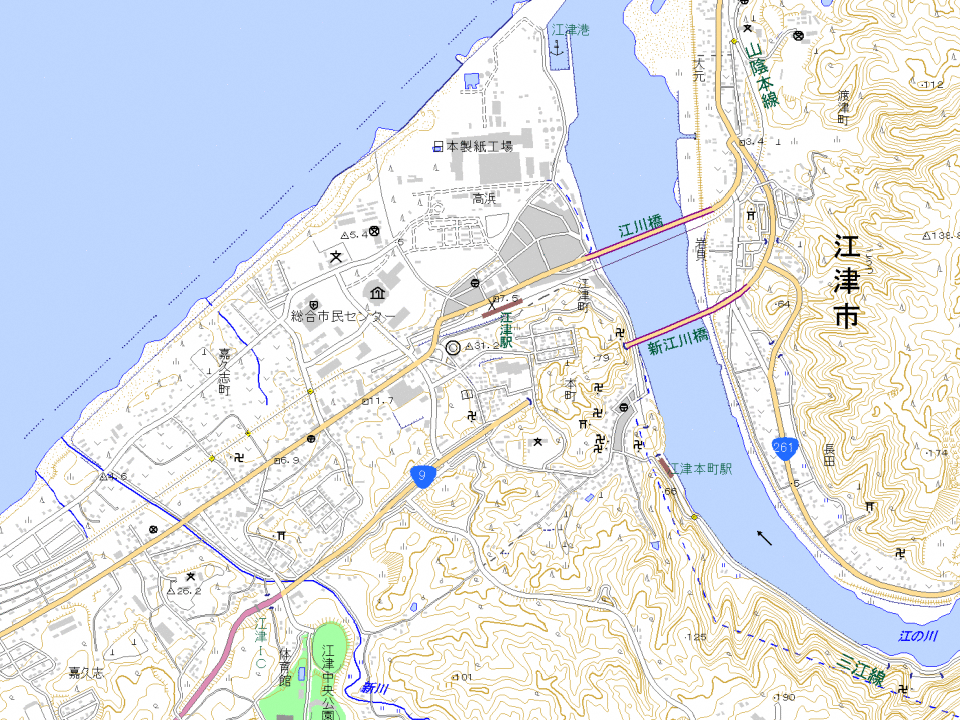 ご　う　つ　り　つ
ご　う　だ
：通学路（学校指定）
：要対策箇所
0
500　m
250
島根県　江津市立　郷田小学校校区　通学路対策箇所図　　R６年７月末現在　資料№１
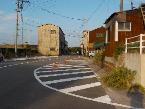 11　ガードレールでっぱり　学校前









【対策メニュー】
　　反射テープ設置
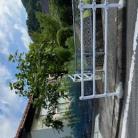 郷田小学校
10　学校前はなまる前

段差






【対策メニュー】
　　検討中
８．旧市役所前白線が薄い。ゴミ捨て場に多くの車が来る。







＜対策メニュー＞
　　　白線引き直し済み
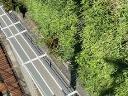 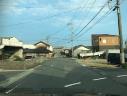 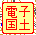